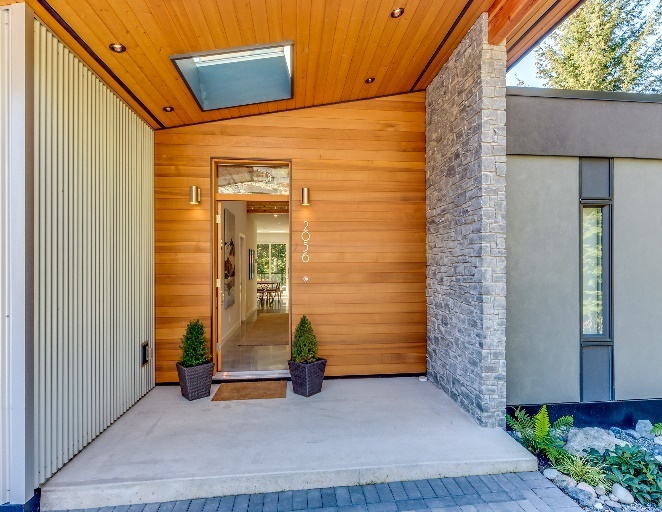 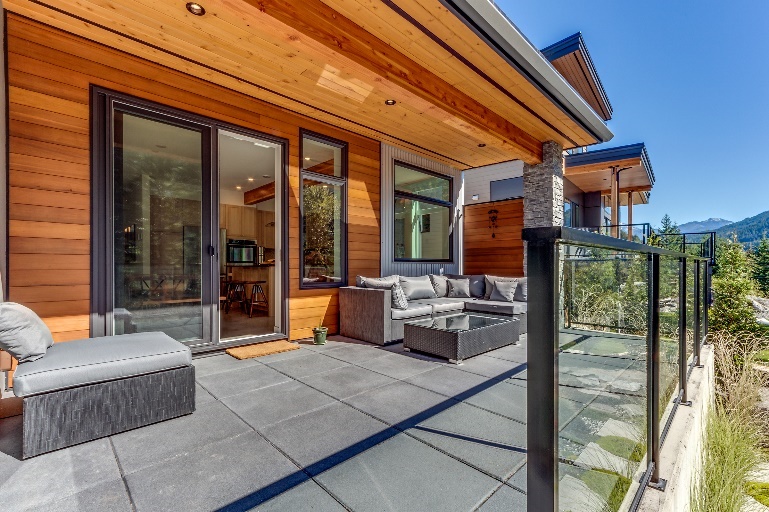 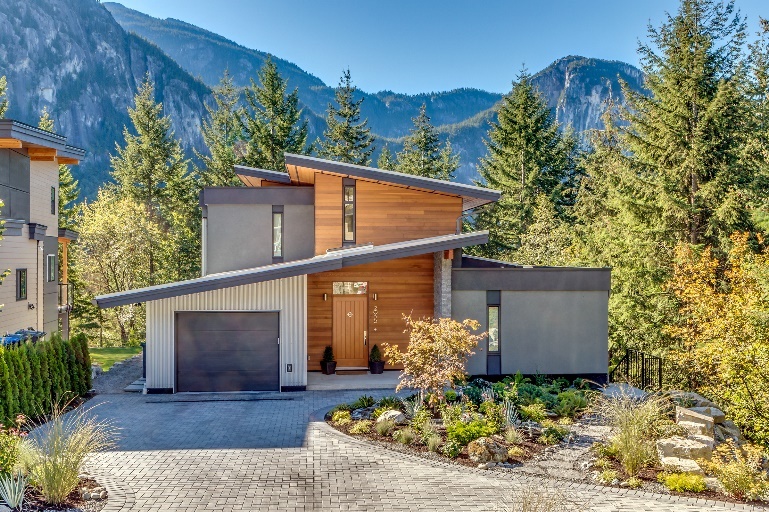 Step Code and Net Zero Energy HousingPresented by Bob Deeks| President RDC Fine HomesFor Renewable Cities Energy Step Code Session| May 18, 2017
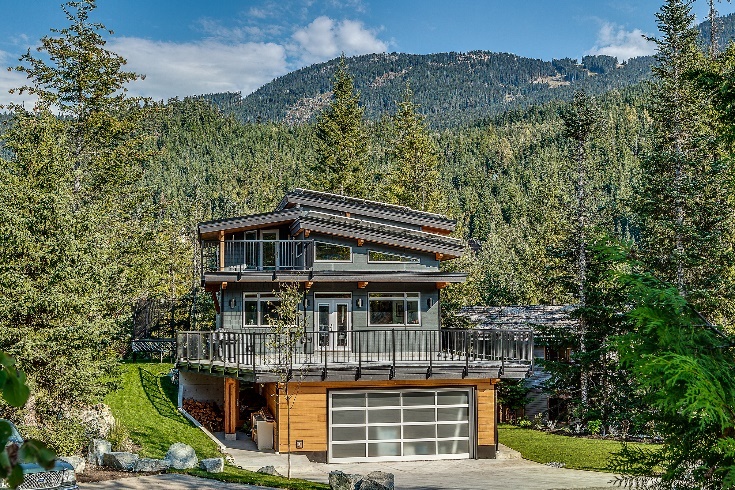 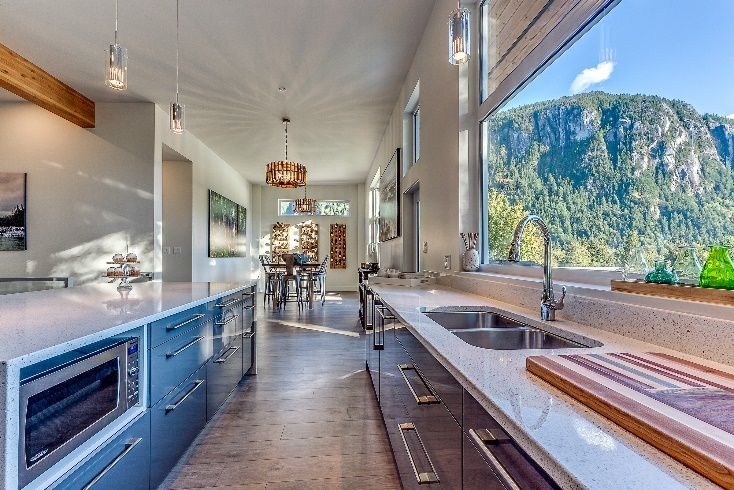 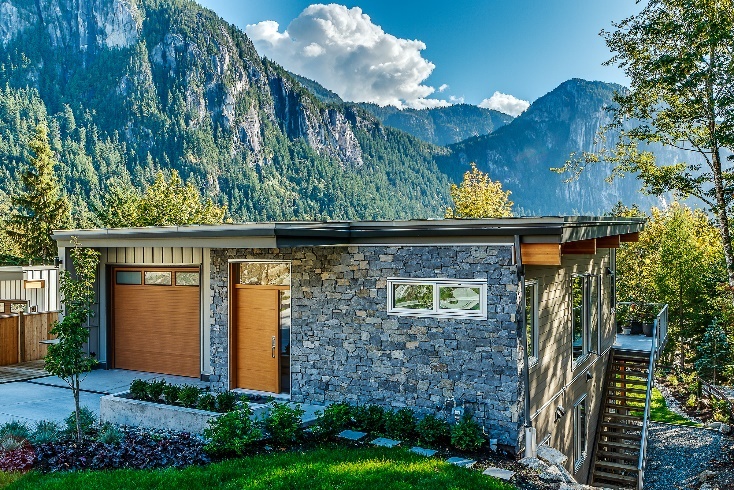 Housing technology has come a long way!
Do you want a home built to the standards of the past…
[Speaker Notes: Talk about drafts, mold/smelly basements, noise, condensation]
A new home should represent the best of today’s technology
Or the home of the future built today:
Comfortable
Healthy
Quiet
Durable
Energy Efficient
[Speaker Notes: Benefit slides to come…]
Opportunities in Todays Market
Step Code offers a phased approach to achieve Net Zero
Generally aligned with current certification options
Current Programs in place
Current Market Demand
CHBA 2016 New Home Buyer Survey:
Out of the top 10 must haves 4     were for energy efficiency
#2 Energy efficient appliances
#3 Energy efficient windows
#5 Overall energy efficiency
#10 HRV/ERV
Transformation Barriers
Working together we can grow the industry:
Capacity
Education
Consumer demand
Incentives
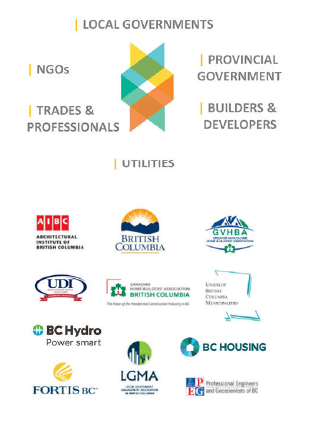 From Here to There
CHBA Net Zero Label
Building capacity across Canada
Industry engagement – net zero Council
Education
Builders
Realtors
Financial institutions